CS 200
Additional Topics and Review
Jim Williams, PhD
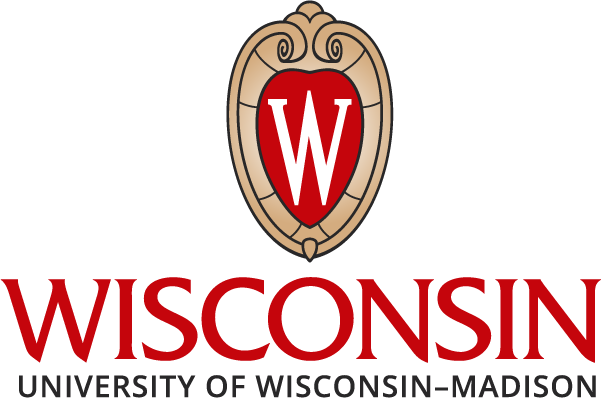 Week 15
Final Exam: Conflict Alternatives Emailed
Monday, December 17th, 2:45 – 4:45 pm, Location?
P7 due Wednesday
Team Lab: Optional
Last lecture and office hours Wednesday
Thursday, TA Review @1461, @1786
Lecture: Additional Topics, Review
Course Evaluation: Thank You!
The 2nd toString method is ________
public class Cup {
    private String owner;
    public String toString() {
        return this.owner;
    }
    public String toString(String type) {
         return type;
    }
}
[Speaker Notes: overloading, since same name different parameters]
Commonly Missed
What is the value of m(3)?
public static int m(int n) {
      System.out.println( n);
      return n;
   }
[Speaker Notes: The value of the method is what is returned, not what is printed out.]
What is output?
public static int m(int n) {
      System.out.println( n);
      return n;
   }
   public static void main(String[] args) {
      int i = 1;
      int j = m(i) + (i = m(3));
      System.out.println("j=" + j);
   }
https://cs200-www.cs.wisc.edu/wp/precedence-associativity-and-order-of-evaluation/
[Speaker Notes: try it.]
What is print out?
public static String first3(String in) {
   return in.substring(0,3);
}
public static void main(String []args) {
    String s = "2018";
	first3( s);
    System.out.println( s);
}
[Speaker Notes: try it.]
What is print out?
String str = "1\t2\n3";
Scanner scan = new Scanner( str);
scan.nextInt();
scan.next();
System.out.println( "#" + scan.nextLine() +"#");
[Speaker Notes: try it.]
What is print out?
ArrayList<String> str = new ArrayList<String>();
ArrayList<String> str2 = str;
str = null;
str2.add("Bucky");
str = str2;
str2.add("Badger");
System.out.println(str);
[Speaker Notes: try it.]
Memory
public class M {
   int varName = 1;
   static int cVar = 2;
   public M(int varName ) {
      this.varName = varName;
   }    
   public static void main(String []args) {
      M[] varName = new M[3];
      varName[0] = new M(3);
      varName[1] = new M(4);
   }
}
[Speaker Notes: instance variable: varName
class variable: cVar
parameter: args, varName (in M)
local variable: varName (in main)
the array is allocated on the heap, reference to array saved in local variable varName]
How many Bug instances in list?
ArrayList<Bug> list;
list = new ArrayList<Bug>();
list.add( new Bug());
Bug aBug = new Bug();
list.add( aBug);
list.add( 0, aBug);
[Speaker Notes: // 2 instances of Bug
import java.util.ArrayList;
class Bug {
   private static int count = 0;
   private final int id;
   Bug() {
      id = ++count;
   }
   public String toString() {
      return "Bug:" + id;
   }
}
public class ClassNameHere {
   public static void main(String[] args) {
      ArrayList<Bug> list = new ArrayList<>();
      list.add( new Bug());
      Bug aBug = new Bug();
      list.add( aBug);
      list.add( 0, aBug);
      System.out.println( list);
   }
}]
What is stored on the stack?
How many arrays?
int [][] table = new int[3][];
table[2] = new int[]{1,2,3};
table[0] = table[2];
table[1] = new int[]{4,5};
table[0][0] = table[1][1];
System.out.print(table[2][0]);
[Speaker Notes: 3: one array in initial table, 2 new row arrays allocated.]
Course Review
Key Principles, Tools, Diagrams, Data Types, Operators, Keywords, Control Flow, Programming Paradigms, Debugging Techniques, File Input/Output, Commenting & Style, Unit Testing, Memory, Best Practices, Learning Programming
Tools
zyBooks, JavaVisualizer, DiffChecker, Command Prompt, notepad, javac, java, Eclipse IDE (editor, compiler, vm, debugger)
Diagrams
truth tables, memory model diagrams, control flow charts (activity diagrams), class diagrams, object diagrams, and use-case diagrams.
Data Types
Primitive & Reference
Primitive: 8
Reference: existing, classes you write.
Operators
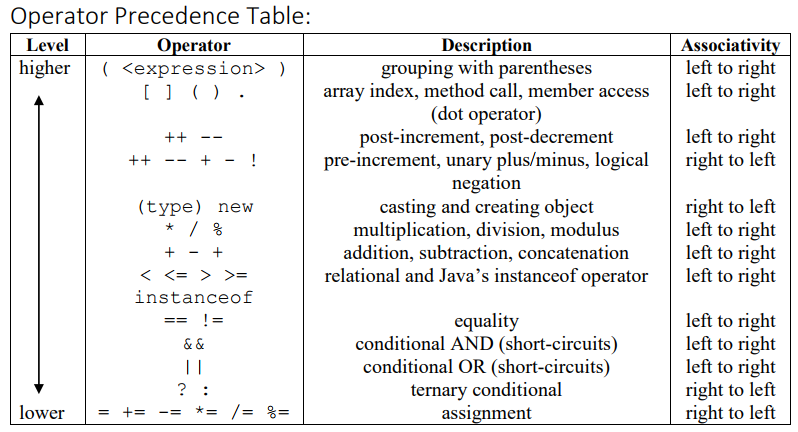 Evaluating Java Expressions
Precedence
Associativity
Sub-expressions left-to-right
Key Principles
Algorithms
Abstraction
Control Flow
Sequence
Methods
Conditionals
Loops
Data Structures
Arrays: single and multi-dimensional
ArrayLists
ArrayLists of Arrays
Development Process
Edit-Compile-Run cycle
Analysis - understand the problem
Design - pseudocode
Best Practices
Incremental, systematic, frequent deliverables
Test frequently
Test bench with testing methods
Debugging Techniques
Stepping through in Java Visualizer
print statements to verify and narrow down problem
print statements with DEBUG flag
Eclipse debugger
Programming Paradigms
Structured Programming
Object-Oriented Programming (brief)
Study Tips
Labs are essentially weekly Study Guides
Trace and Explain are intended to teach specific concepts and challenging aspects.
Preparing to teach is a very effective way to learn.
Imagine you are preparing yourself to teach this material to others this summer or soon.
Go through the labs, explaining to someone (maybe imaginary) what each trace and explain segment is doing.
Exam Tips
Come early, many to scan in.
Assume there is a bug in each code segment
You have to be able to determine what it is and explain exactly how it currently works in order to fix it.
Memory areas
static: holds static variables when class is loaded into memory.

heap: where instances/objects are allocated

stack: where local variables and parameters are allocated each time a method is called.
Exceptions
new Exception()  //records the stack trace
throw   			//starts live exception handling
throws  			//method may throw an exception
try-catch  		//stops live exception handling
finally  			//code to always execute
Exception Handling
3 Categories
Error - internal system errors
Unchecked Exceptions
	RuntimeException
Checked Exceptions
	Exception
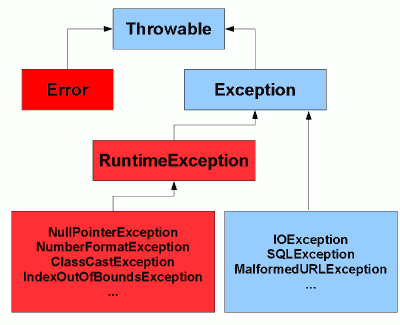 http://www.javamex.com/tutorials/exceptions/exceptions_hierarchy.shtml
Programming Process & Errors
Naming/Saving
Runtime & Logic
Syntax/Compile time
Users
(Virtual)
Machine
Editor
Compiler
Hello.class
Hello.java
Computer
Files
Programmer
Classes
Class vs Instance Members (from docs)
Creating your own
CS 300 Suggestion
Setup your own weekly study group reviewing & discussing previous weeks material.
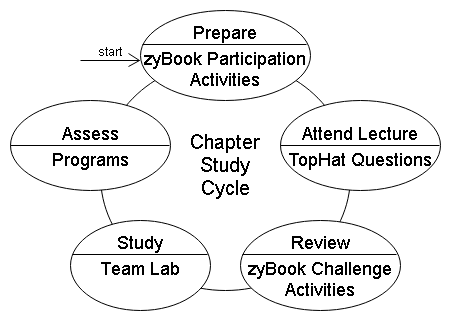 Good Luck on Exam!

Have a Great Summer!
Which is false?
class Pizza {
    static String toppings;
}
[Speaker Notes: A, B & C are true
D is false since toppings would have to be 'final' to not be changed.]
toppings is a(n)
class Pizza {
    private String toppings;
    public String getToppings() {
		if ( toppings == null) 
			toppings = "no toppings";
return toppings;
	}
}
[Speaker Notes: A is true, 
B, C and D are false]
getToppings() is a(n)
class Pizza {
    private String toppings;
    public String getToppings() {
		if ( toppings == null) 
			toppings = "no toppings";
return toppings;
	}
}
[Speaker Notes: All are true.]
The visibility modifier private is
class Pizza {
    private String toppings;
    public String getToppings() {
		if ( toppings == null) 
			toppings = "no toppings";
return toppings;
	}
}
[Speaker Notes: A, C & D are true 
B is false]
Which is false?
class Pizza {
    private String toppings;
    public void setToppings( String tops) {
		if ( tops != null && tops.length() > 0)
		toppings = tops;
	}
}
[Speaker Notes: B, C and D are all true.
A is false as setToppings does not have the 'static' keyword in the header before void.]
Does this print true or false?
class Person {
    private boolean something = false;
    boolean getThing(boolean something) {
	    return this.something;
    }
    public static void main(String []args) {
   Person p = new Person();
   System.out.println( p.getThing( true));
    }
}
[Speaker Notes: try it and see.]
Which is true?
class Light {
}
// in some method
Light aLight = new Light();
System.out.println( aLight);
[Speaker Notes: A: false, since there is no constructor the default, no-arg constructor is provided by the compiler
best answer: B: Object classes' toString() will be called
C: false, since Light implicitly extends from Object and therefore when instantiated has all the instance fields of class Object within it.
D: no error noted, although code isn't complete as shown, but with reasonable assumptions should run.]
What will print out?
class Employee {
	private static int employeeCount = 0;
	private final int id;
	Employee() {
		this.id = ++employeeCount;
	}
	public static void main(String []args) {
		Employee anEmployee = new Employee();
		System.out.println( anEmployee.id);
	}
}
[Speaker Notes: try it and see]
Does this print 0, 1, other or error?
public class Person {
    static int count = 0;
    private int id;
    Person() {
       this.id = ++count;
    }
    public static void main(String []args) {
       System.out.println( Person.count);
    }
}
[Speaker Notes: try it and see]
What will print out?
class Employee {
	private static int employeeCount = 0;
	private final int id;
	Employee() {
		this.id = employeeCount++;
	}
	public static void main(String []args) {
		Employee anEmployee = new Employee();
		System.out.println( anEmployee.id);
	}
}
[Speaker Notes: try it and see]
Bike
Design a bike class.
Instance Fields: numWheels, Color, unique id
Class Field: numBikesCreated, used to assign unique id’s to each bike.
Constructor: numWheels and Color, automatically sets the unique identifier.
Instance Methods: Number of Wheels and id can be accessed but not changed.  Color can be changed. Add a toString() method to return all instance field values in String form.
Class Method: returns the number of bikes created.
Draw the UML diagram and then write the code.
Create a BikeShop class that creates 10 bikes and stores in an array.
Print out each bike’s number of wheels, color and id using the toString method.
[Speaker Notes: Can you write the code and draw the diagram?]